Understanding the St. Petersburg Paradox
Suchitra Reddy Ambati
                 1002037280
Introduction
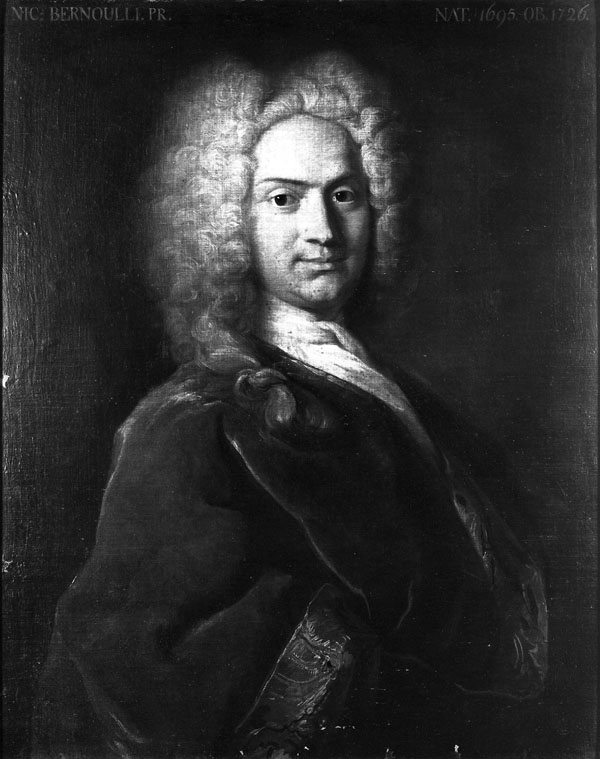 The St. Petersburg Paradox is a famous thought experiment in probability theory that was first introduced in 1738 by the Swiss mathematician Daniel Bernoulli. The paradox is named after the city of St. Petersburg in Russia, where it is said to have originated.

The paradox is significant because it challenges traditional decision theory and our understanding of rational behavior. It has also been used to investigate issues related to risk aversion, expected utility theory, and behavioral economics.
What is the St. Petersburg Paradox?
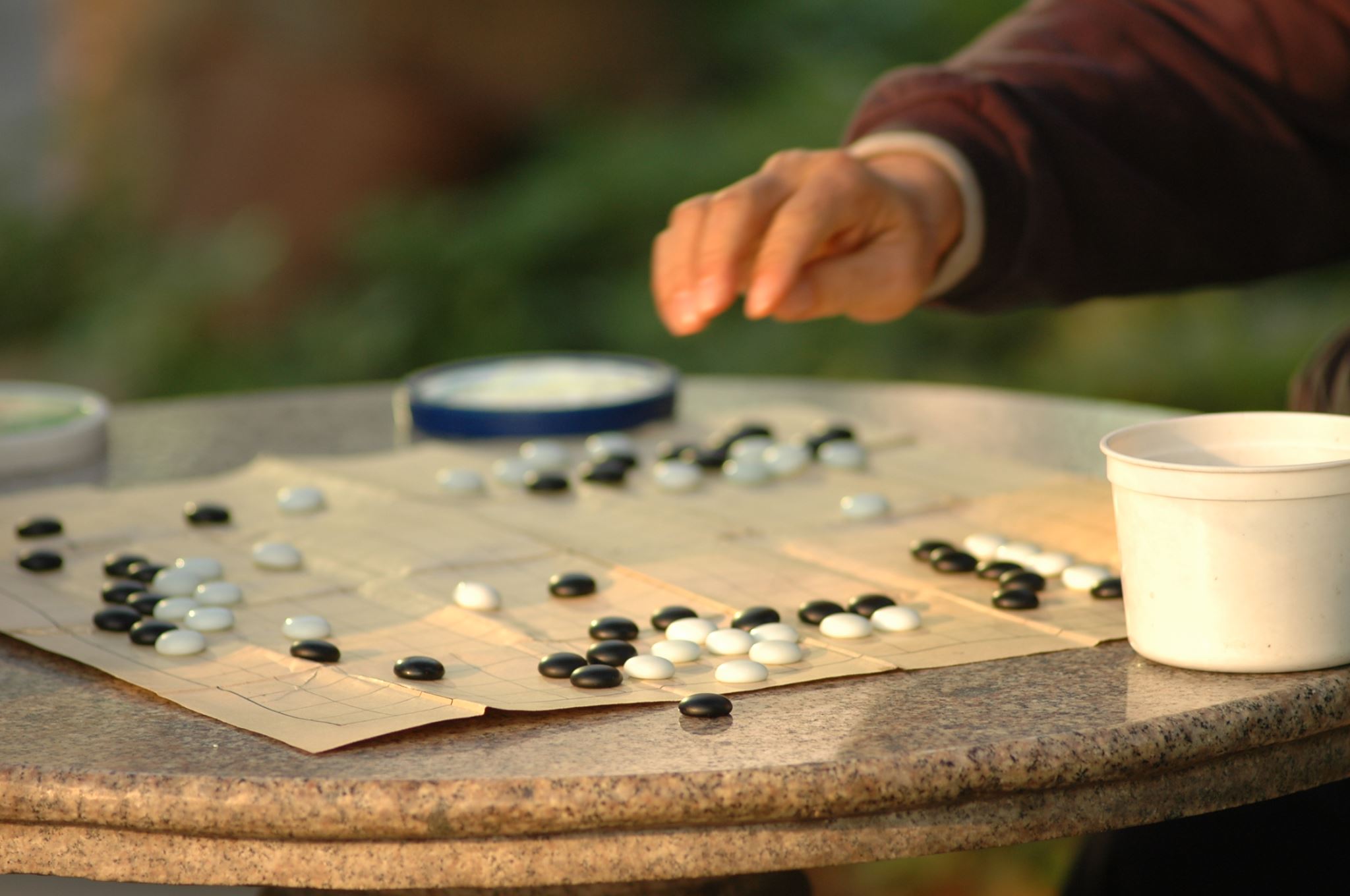 The Game
Expected value and how it applies to the game
The Paradox
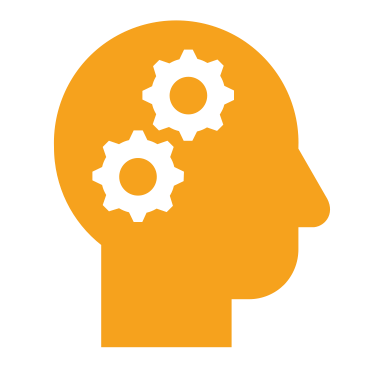 The St. Petersburg Paradox is considered paradoxical because it challenges the traditional economic theory that individuals always make rational decisions based on expected utility. In the case of the St. Petersburg Paradox, the expected value of the game is infinite, which suggests that individuals should be willing to pay any amount to play the game, no matter how high the cost.

However, in reality, individuals are often risk-averse and may not be willing to pay a high price to play a game with such uncertain outcomes. This paradox highlights the limitations of expected value as a measure of rational decision-making, and suggests that individuals may also consider other factors such as risk aversion, utility, and personal preferences when making decisions.
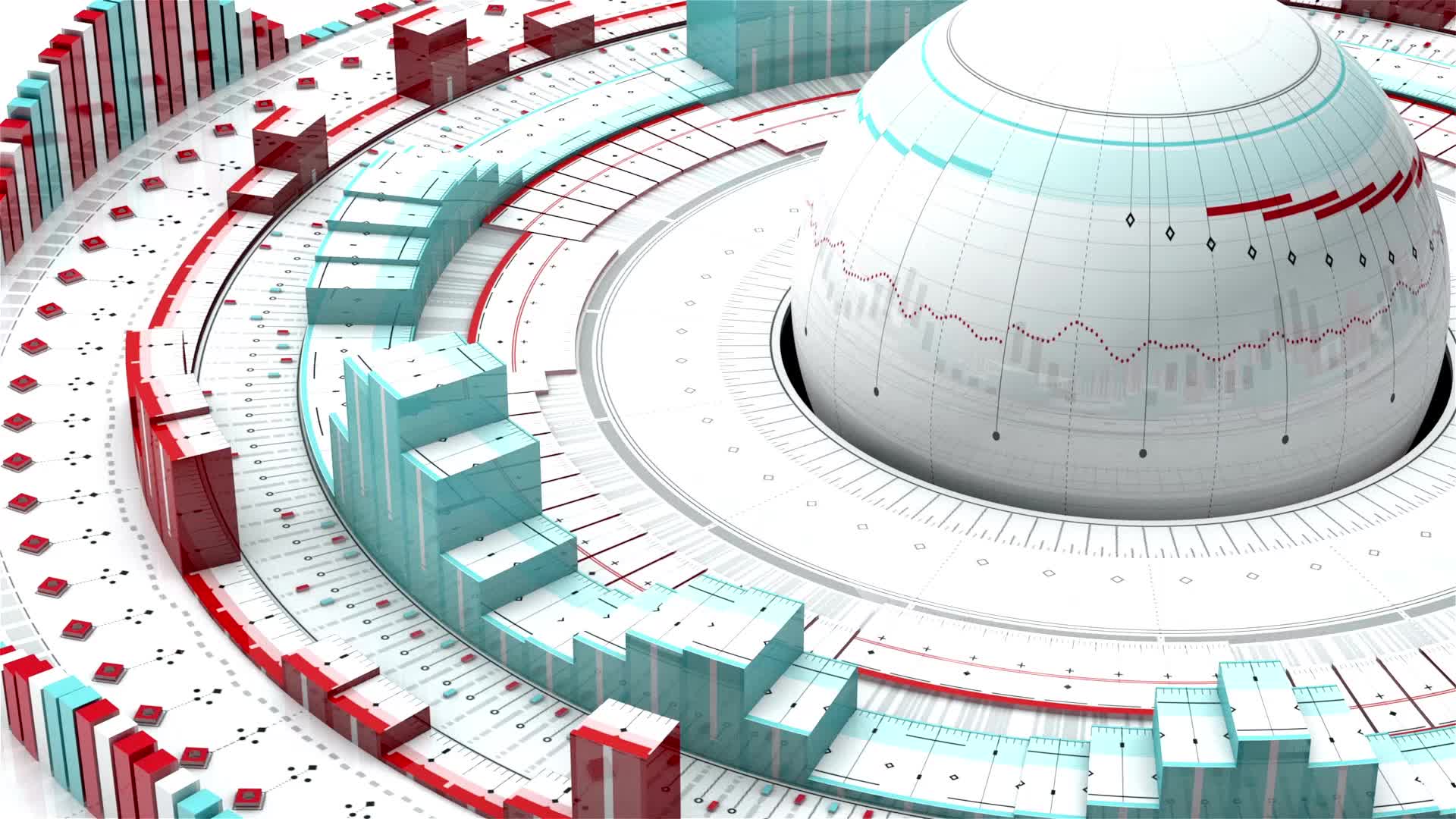 The Solution
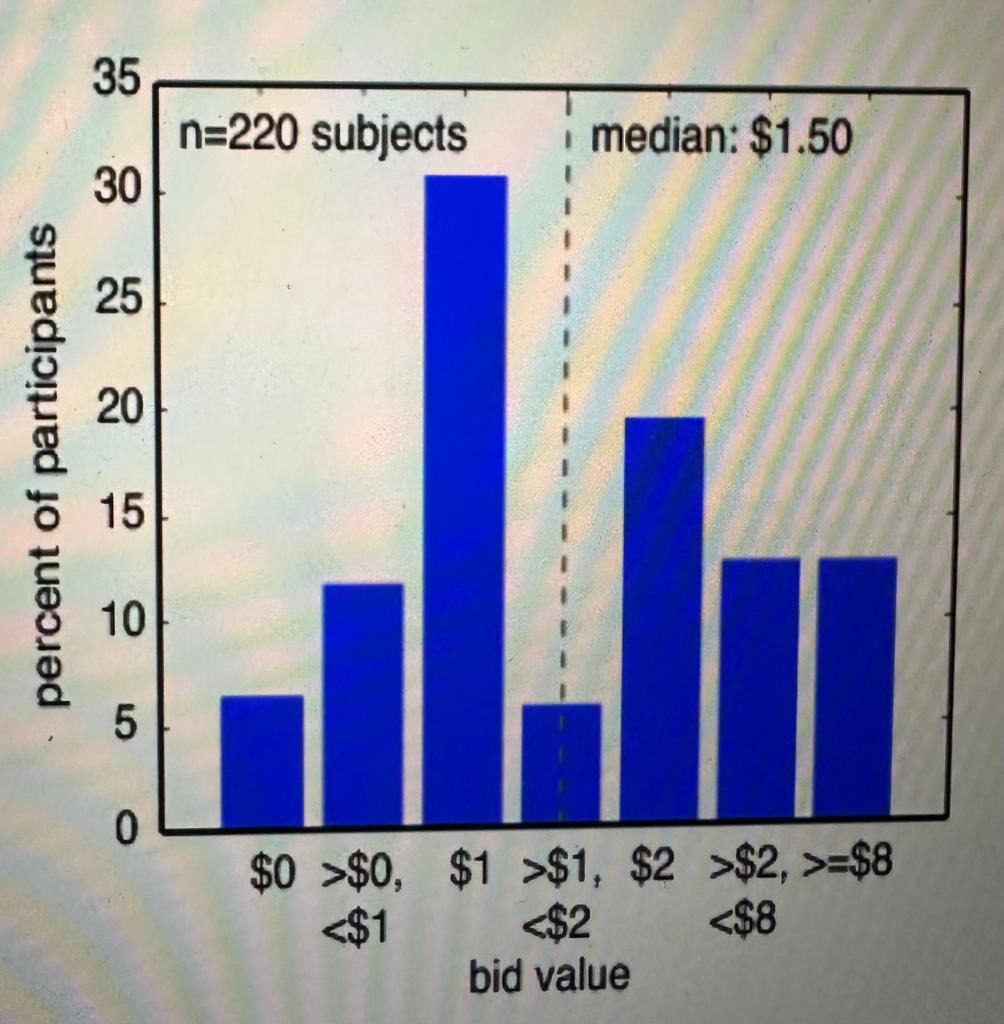 The standard St. Petersburg gamble
Histogram of bids offered for the standard St. Petersburg paradox. Although the expected value of the gamble is infinite, all bids were finite. The median bid was $1.50. The distribution was bimodal, with large modes at $1 and $2.
The Utility Theory and its application
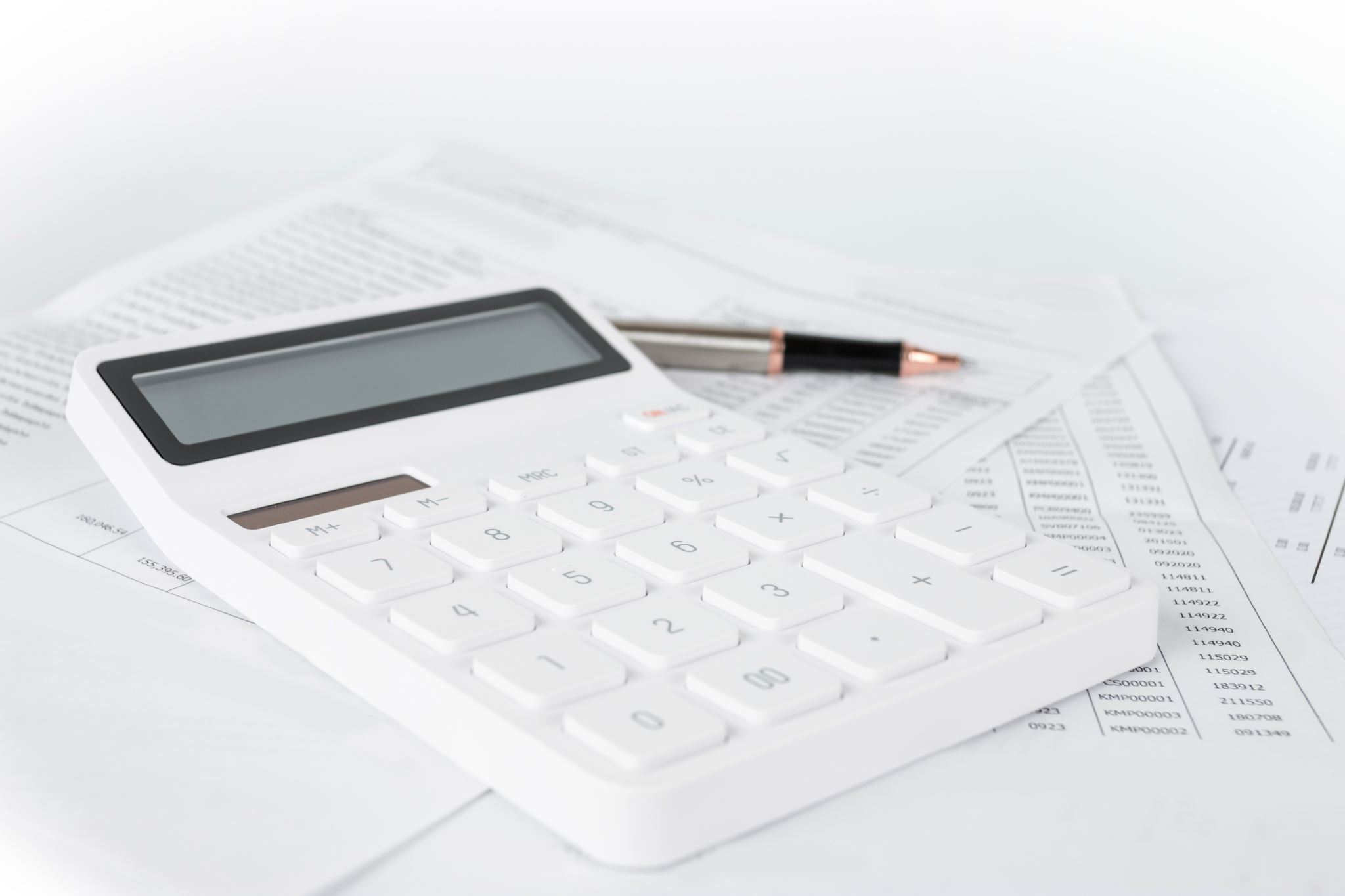 The Limitations of Utility Theory
While the utility theory offers a more realistic approach to economic decision-making, it has some limitations in explaining the paradox. First, it assumes that individuals can accurately assess their preferences and attitudes towards risk, which may not always be the case. Second, it does not account for the possibility of non-monetary factors, such as emotions, social pressure, or personal values, that may influence individuals' decisions.
Historical significance of the St. Petersburg Paradox and its impact on economic theory
Analysis of criticisms of the St. Petersburg Paradox and its implications
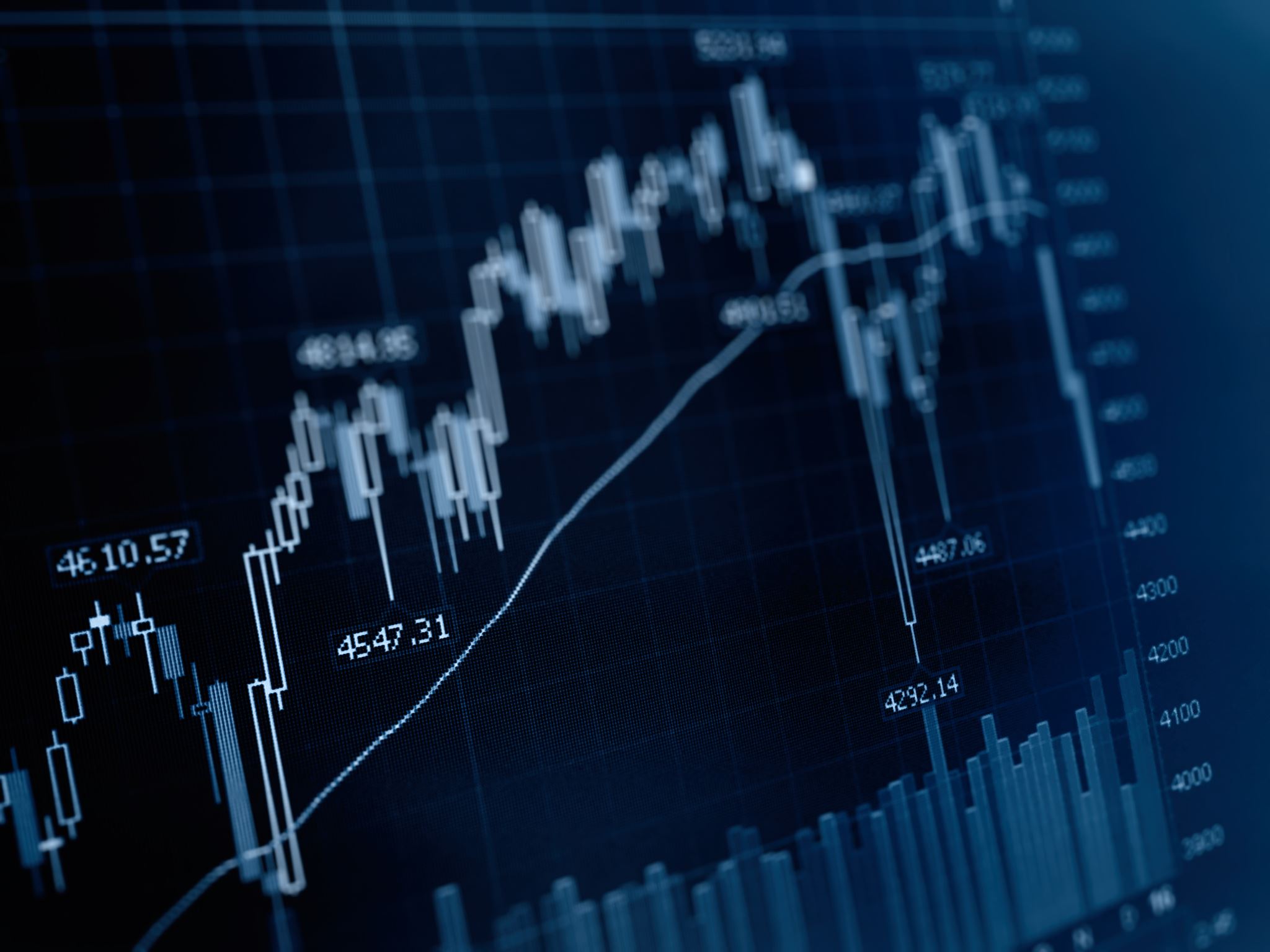 Despite its limitations, the St. Petersburg Paradox has important real-life applications in finance and economics. The paradox highlights the limitations of expected value as a tool for decision-making and has led to the development of alternative theories, such as utility theory and prospect theory. These theories are used in finance and economics to better understand how individuals make decisions under uncertainty and risk.

The St. Petersburg Paradox has also been used to analyze the pricing of financial derivatives, such as options and futures. These instruments are valued using complex mathematical models that take into account the probabilities of various outcomes. The paradox highlights the importance of understanding the limitations of these models and the assumptions they are based on.
Real-life applications of the St. Petersburg Paradox in finance and economics
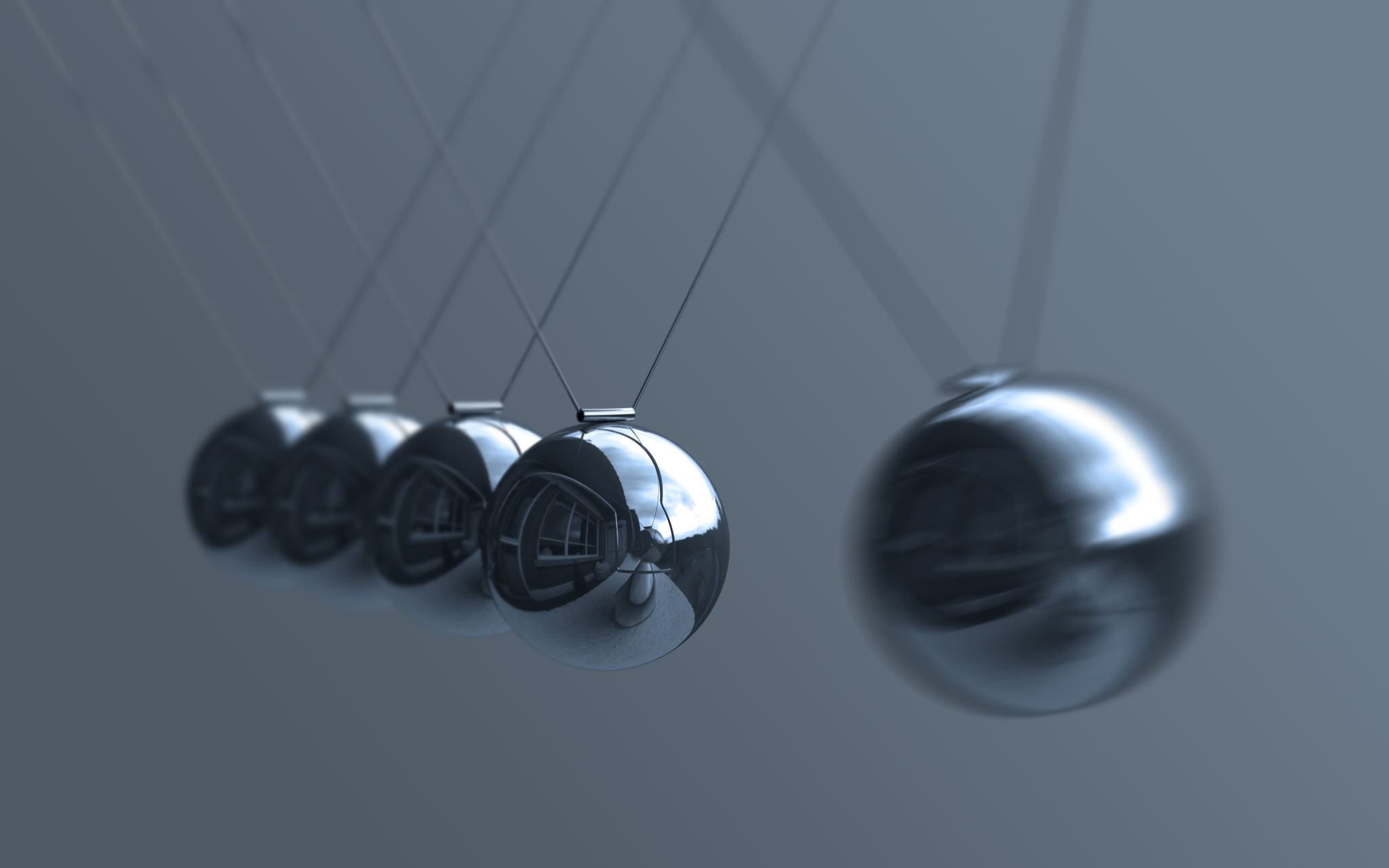 Extensions to the St. Petersburg Paradox
Extensions to the St. Petersburg Paradox have attempted to address the limitations of the original paradox. One such extension is to incorporate the idea of risk aversion. In this case, individuals would not be indifferent between a certain payoff and a risky gamble with the same expected value, as they would prefer the certain payoff due to their aversion to risk.

Another extension is to consider the effects of limited wealth on an individual's willingness to pay for the opportunity to play the game. In reality, few people have unlimited wealth, so the idea of an infinite expected value may not be meaningful.
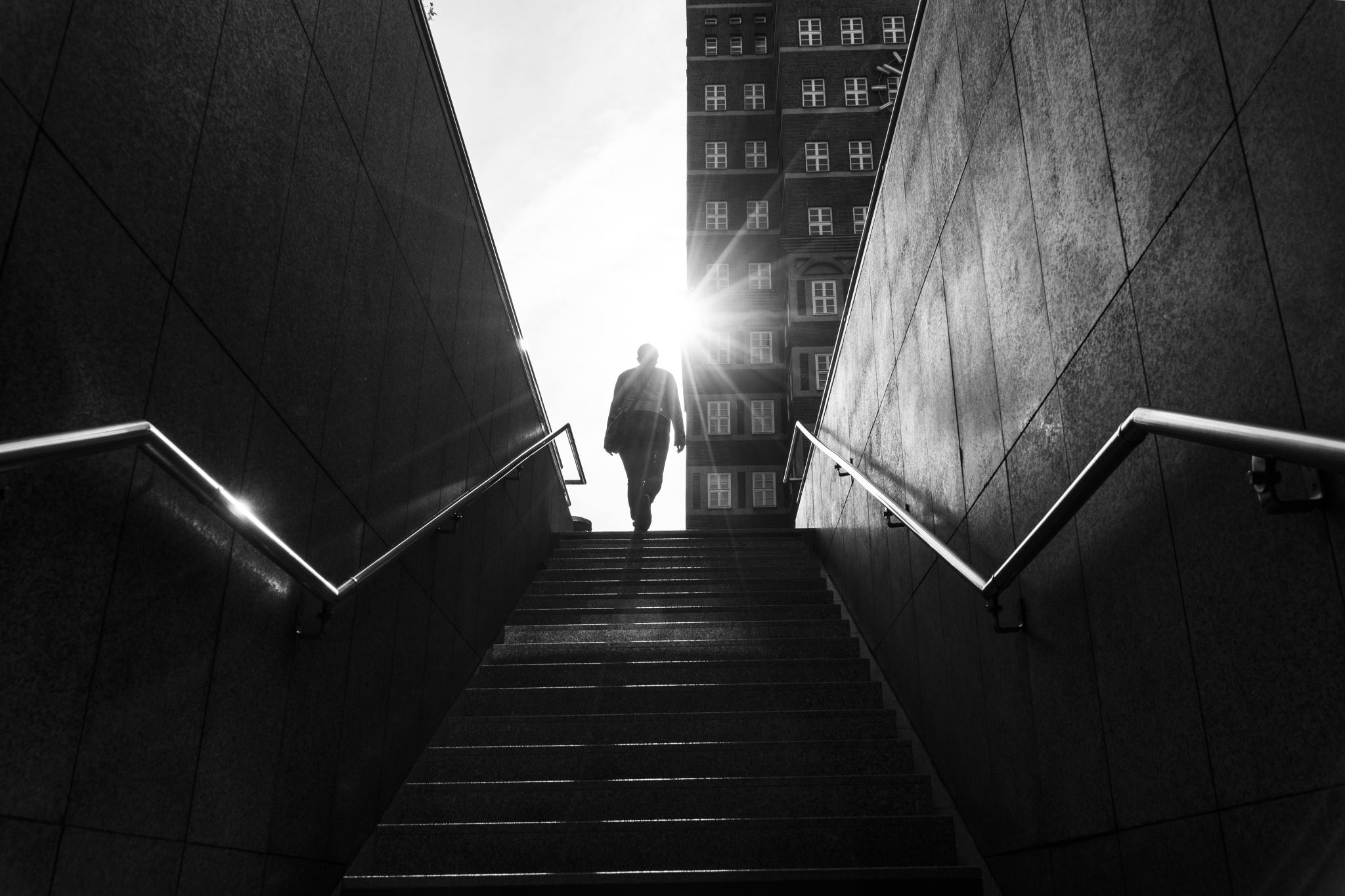 Relevance of the St. Petersburg Paradox in modern economic theory
Overview of controversies
Criticisms and Responses
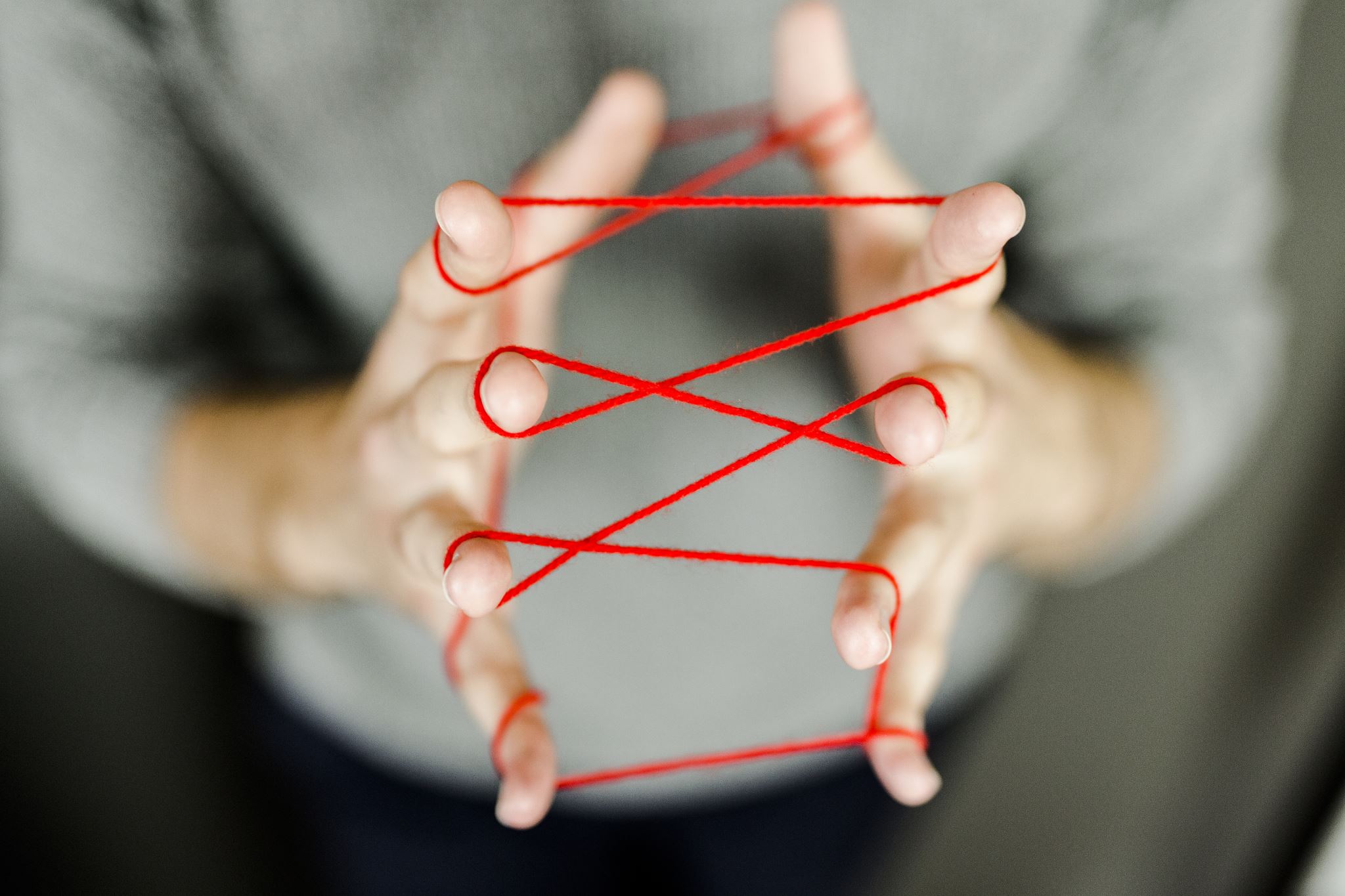 Comparison to Other Paradoxes
The St. Petersburg Paradox is often compared to other paradoxes in economics, such as the Allais Paradox and the Ellsberg Paradox. The Allais Paradox involves a decision-making situation where individuals are presented with two options, both of which have uncertain outcomes. The Ellsberg Paradox, on the other hand, involves decision-making in situations where there is uncertainty about the probability of an event occurring. While these paradoxes are different from the St. Petersburg Paradox in their specific conditions, they all challenge traditional economic theory by highlighting the limitations of rational decision-making models.
Experimental Results
Several studies have been conducted to test the St. Petersburg Paradox experimentally. The results have been mixed, with some studies confirming the paradox and others showing that individuals do not behave in the way predicted by the paradox. One study found that participants were more likely to play the game when the potential payout was higher, suggesting that individuals do consider the potential payoff when making decisions. Another study found that participants were less likely to play the game when they had to pay an entry fee, indicating that the cost of participating in the game also influences decision-making.
Conclusion
References
Thank You
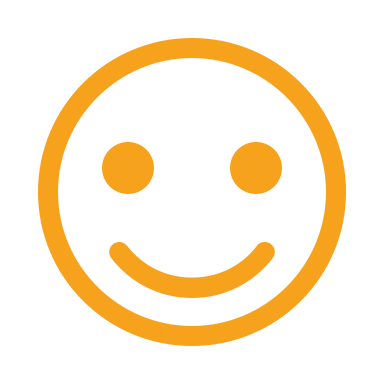